Chapter 4Section 2
Distribution

Grab a White Board and Marker
You three friends go out for lunch.  You all are really hungry so you decide to order two combo meals.  (one combo meal is pictured below).  How many of each item will you get? Write down your answer on your notes before shouting out what you think.
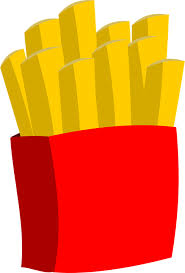 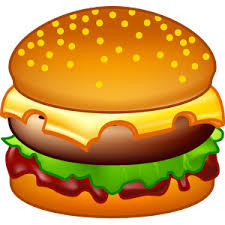 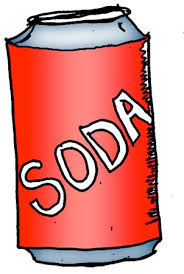 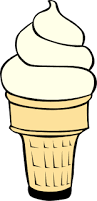 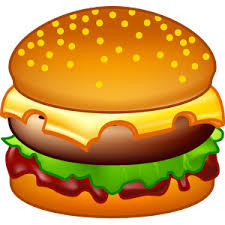 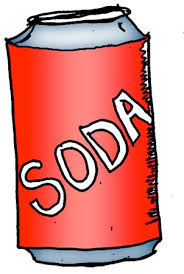 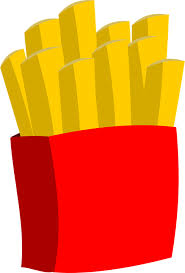 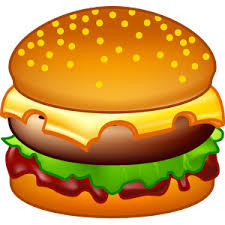 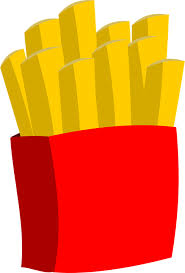 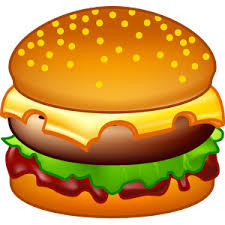 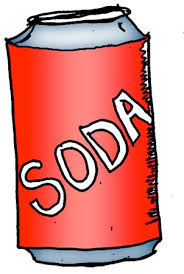 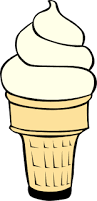 How many hamburgers did you get??

How many sodas? Fries? Ice Cream?


How did you get your answers?
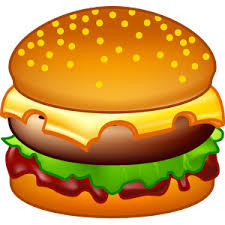 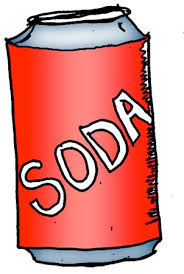 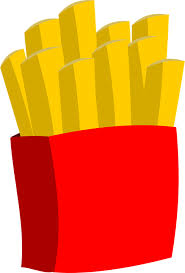 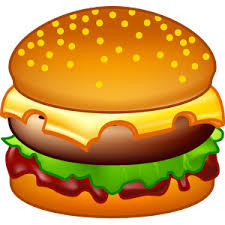 What if you decided to go with 7 of your best friends? How many of each item would you get?Can you think of a way we could write an equation to figure this out?
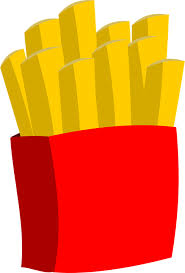 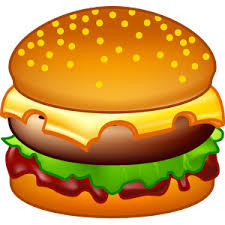 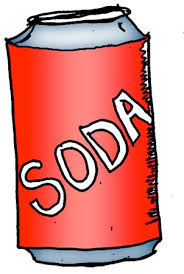 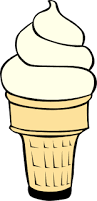 One Combo meal = ____________________________
_____ Combo meals = _________________________

We can “distribute” the 8 to each term to get a total.
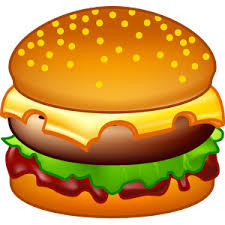 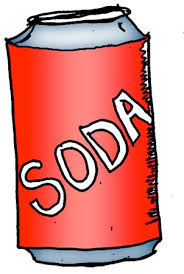 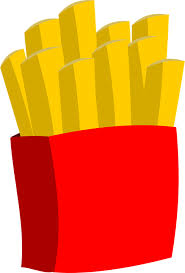 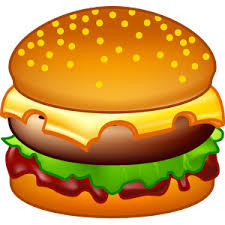 Examples
1.    3 (4x + 5) =

2.    4 (5g – 2) =

3.   -5 (2r + 6) =

4.   -2 (3t – 8) =
More Examples
7 (5x – 4) + 5 = 

-5 (6d – 8) + 2 (d - 1) =

-9 (-7a – 3) – 3(4 – a) =
Assignment
Finish the Worksheet from yesterday #21-30